Menopauzeklachten en herstelbehoefte
Philippe Kiss
Arbeidsarts 
Securex EDPB
Vakgroep Volksgezondheid en Eerstelijnszorg, UGent
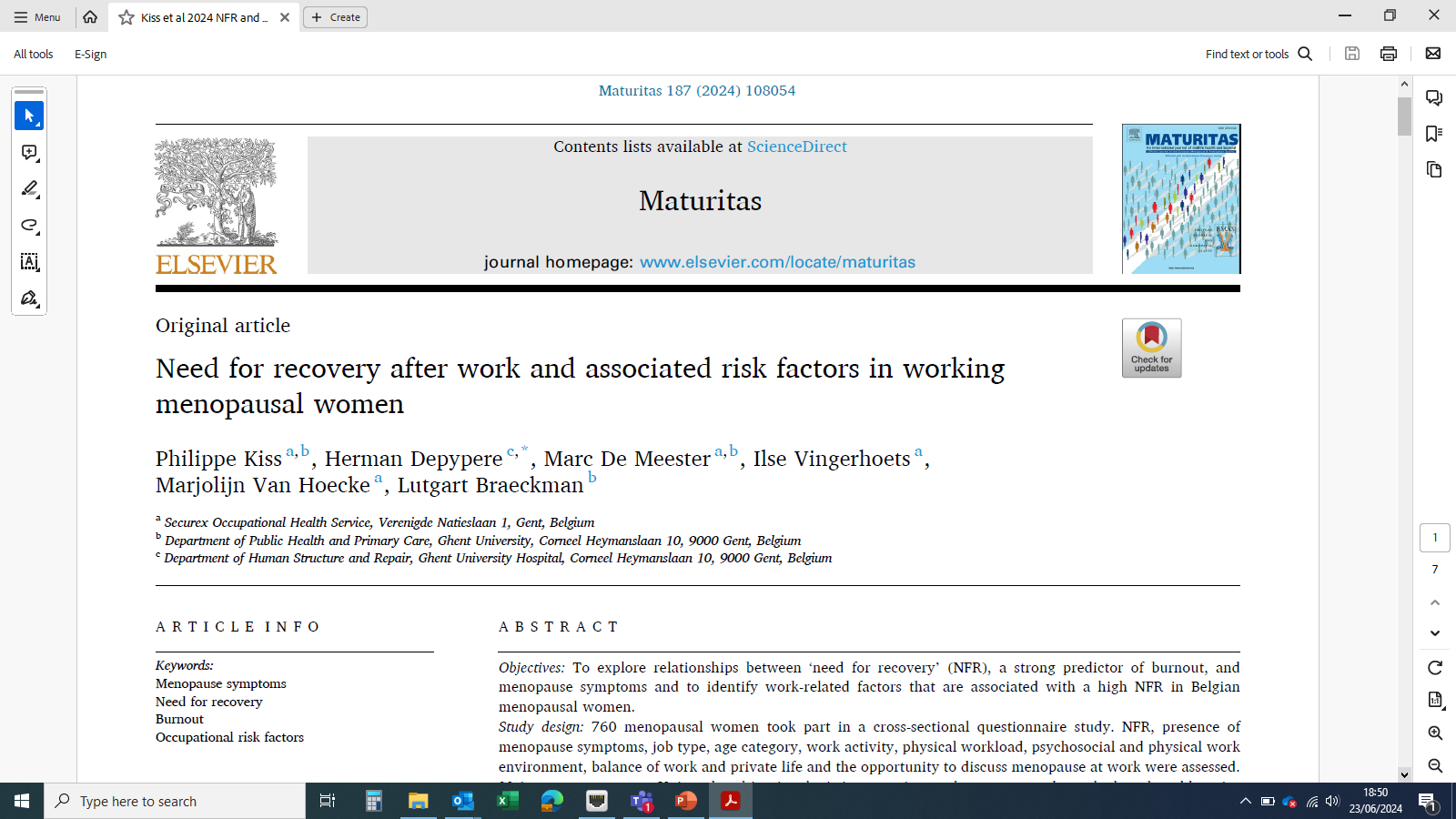 Nationale Dagen - Brussel, 14 november 2024
2
https://doi.org/10.1016/j.maturitas.2024.108054
Waarom menopauze
3
Menopauze op de werkvloer
toenemende proportie menopauzale vrouwen op de werkvloer

menopauze start tussen 45 jr. en 55 jr.

werkende vrouwen 45-65jr: n=896785 (RVA 2022)

21% van de totale werknemerspopulatie
in gezondheidszorg en onderwijs: 30%
in maatschappelijke dienstverlening: 35%
Nationale Dagen - Brussel, 14 november 2024
4
Waarom herstelbehoefte
5
Herstelbehoefte
herstelbehoefte
vermoeidheid op het einde van de werkdag
evolutie naar mentale gezondheidsproblemen
onvoldoende herstel tussen werkperiodes in
herstelbehoefte boven een bepaald niveau (hoge herstelbehoefte)
gedurende een lange tijd
hoge herstelbehoefte             vroegtijdige indicator van verminderd mentaal welzijn
							
						     verhoogd risico voor het ontwikkelen van burnout
6
Nationale Dagen - Brussel, 14 november 2024
Doelstelling
verbanden onderzoeken tussen herstelbehoefte en menopauzeklachten

identificeren arbeidsgebonden risicofactoren voor een verhoogde herstelbehoefte bij werkende vrouwen in de menopauze
7
Nationale Dagen - Brussel, 14 november 2024
Methodes
8
Datacollectie en studiepopulatie
cross-sectionele vragenlijststudie
screening “Welzijnswijzer”
online vragenlijst EDPB
datacollectie (2020)-2021-2022
45 organisaties (zowel publieke als private sector)
totaal n: 7792

vrouwen: 3856 (49.5%)
deelname aan de menopauze studie: 2826 (73.3%)
menopauze: 779
geen uitkomstparameter: 19
studiepopulatie: 760 werkende vrouwen in menopauze
Nationale Dagen - Brussel, 14 november 2024
9
Samenstelling studiepopulatie
760 werkende vrouwen in de menopauze
gemiddelde leeftijd: 55.2 jr (SD 4.6 jr) 

jobtype
kantoorwerk: 51.4%
binnenwerk, maar geen kantoorwerk: 35.2%
bij particulieren: 8.1%
leidinggevend
niet: 85.9%
Nationale Dagen - Brussel, 14 november 2024
10
Menopauzeklachten
warmte-opwellingen, stijfheid van gewrichten, moeheid, slecht slapen
86.4%
50.1%
53.3%
Nationale Dagen - Brussel, 14 november 2024
11
Analyses
uitkomstparameter: verhoogde herstelbehoefte (>5/11)

% verhoogde herstelbehoefte

logistische regressie
odds ratio (OR) om tot de groep met een verhoogde herstelbehoefte te behoren
univariaat
multivariaat
Nationale Dagen - Brussel, 14 november 2024
12
Beschouwde variabelen (1)
menopauzeklachten
nooit / vroeger / momenteel zonder problemen op het werk / momenteel met problemen op het werk

leeftijd
jobtype
voltijds / deeltijds
leidinggevende J/N

fysieke werkbelasting
fysische werkomgeving
hinder onaangepaste temperatuur
hinder onvoldoende frisse lucht
Nationale Dagen - Brussel, 14 november 2024
13
Beschouwde variabelen (2)
werk-privé-(on)evenwicht

psychosociale werkomgeving
kwantitatieve werkvereisten*
emotionele werkvereisten*
hinder cognitieve werkbelasting
controle over werktijd*
sociale ondersteuning vanwege leidinggevenden*
sociale ondersteuning vanwege collega’s*
verticaal vertrouwen*
gemeenschapsgevoel*
rechtvaardigheid op het werk*

menopauze bespreekbaar op het werk
* COPSOQ, Copenhagen Psychosocial Questionnaire
Nationale Dagen - Brussel, 14 november 2024
14
Resultaten en bespreking
15
Herstelbehoefte en menopauzeklachten
* p<0.05	** p<0.01	*** p<0.001
het ondervinden van problemen op het werk door menopauzeklachten is geassocieerd met een verhoogd risico op een hoge herstelbehoefte
Nationale Dagen - Brussel, 14 november 2024
16
Herstelbehoefte en werk-privé-evenwicht
* p<0.05	** p<0.01	*** p<0.001
een slecht werk-privé-evenwicht is de belangrijkste factor geassocieerd met een verhoogd risico op op een hoge herstelbehoefte
Nationale Dagen - Brussel, 14 november 2024
17
Herstelbehoefte, fysieke werkbelasting en psychosociale werkomgeving
* p<0.05	** p<0.01	*** p<0.001
rechtvaardigheid op het werk is een constante factor
Nationale Dagen - Brussel, 14 november 2024
18
Factoren enkel in univariate analyse significant geassocieerd met herstelbehoefte
psychosociale werkomgeving
emotionele werkvereisten***
controle over werktijd***
sociale ondersteuning leidinggevende***
verticaal vertrouwen***
gemeenschapsgevoel***

fysische werkomgeving
hinder door onaangepaste temperatuur*** 
hinder door onvoldoende verse lucht***
deze factoren kunnen relevant zijn in populaties met een ander blootstellingsprofiel
Nationale Dagen - Brussel, 14 november 2024
19
Factoren niet significant geassocieerd met herstelbehoefte
jobtype
leeftijd
voltijds / deeltijds werk
leidinggevend
Nationale Dagen - Brussel, 14 november 2024
20
Bespreekbaarheid op het werk
* p<0.05	** p<0.01	*** p<0.001
Nationale Dagen - Brussel, 14 november 2024
21
Kritische bedenkingen
cross-sectioneel
enkel associaties 
geen causale verbanden

blootstellingsprofiel van de studiepopulatie
multivariaat model enkel toepasselijk op bestudeerde populatie
de factoren significant in univariate analyse kunnen relevanter zijn in andere populaties
Nationale Dagen - Brussel, 14 november 2024
22
Besluiten
23
Belangrijkste resultaten
53% van de vrouwen met menopauzeklachten ondervinden hierdoor problemen op het werk
het ervaren van problemen op het werk door menopauzeklachten is geassocieerd met een verhoogd risico op een hoge herstelbehoefte (en dus burnout)
slecht werk-privé-evenwicht is de belangrijkste factor geassocieerd met een verhoogd risico op een hoge herstelbehoefte (en dus burnout)
een goede rechtvaardigheid op het werk vermindert het risico
bespreekbaarheid, indien aanwezig en bekend, vermindert het risico
Nationale Dagen - Brussel, 14 november 2024
24
Werkgerelateerde maatregelen
herstelbehoefte monitoren
menopauzale vrouwen met klachten én problemen op het werk identificeren

goed werk-privé-evenwicht bewaken

preventiemaatregelen volgens blootstellingsprofiel (lijst met factoren significant zowel in uni- als multivariate analyses)

belang van rechtvaardigheid op het werk (sociaal kapitaal op de werkplek)
rechtvaardige werkverdeling
rechtvaardige conflictoplossing

menopauze bespreekbaar maken op het werk
Nationale Dagen - Brussel, 14 november 2024
25
Dank u
26